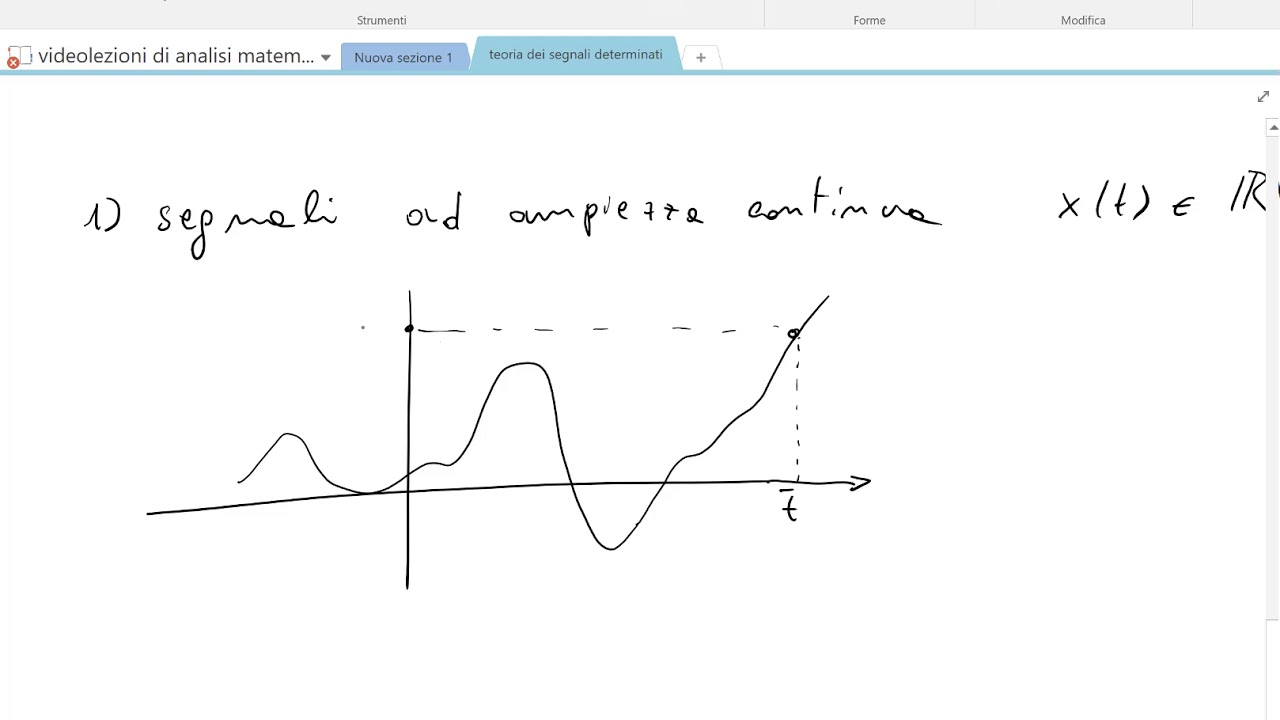 Teoria dei Segnali
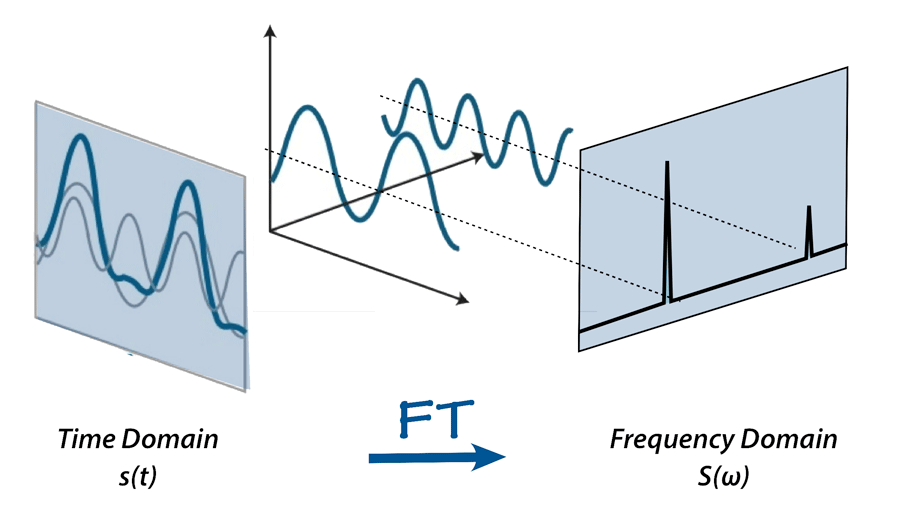 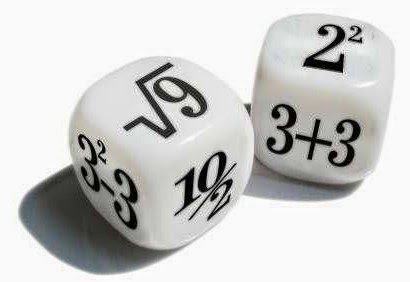 Corso di Laurea: 
Scienze Nautiche Aeronautiche e Meteo-Oceanografiche
Anno Accademico: 2023/2024
Crediti: 9 CFU
Docente: Giampaolo Ferraioli
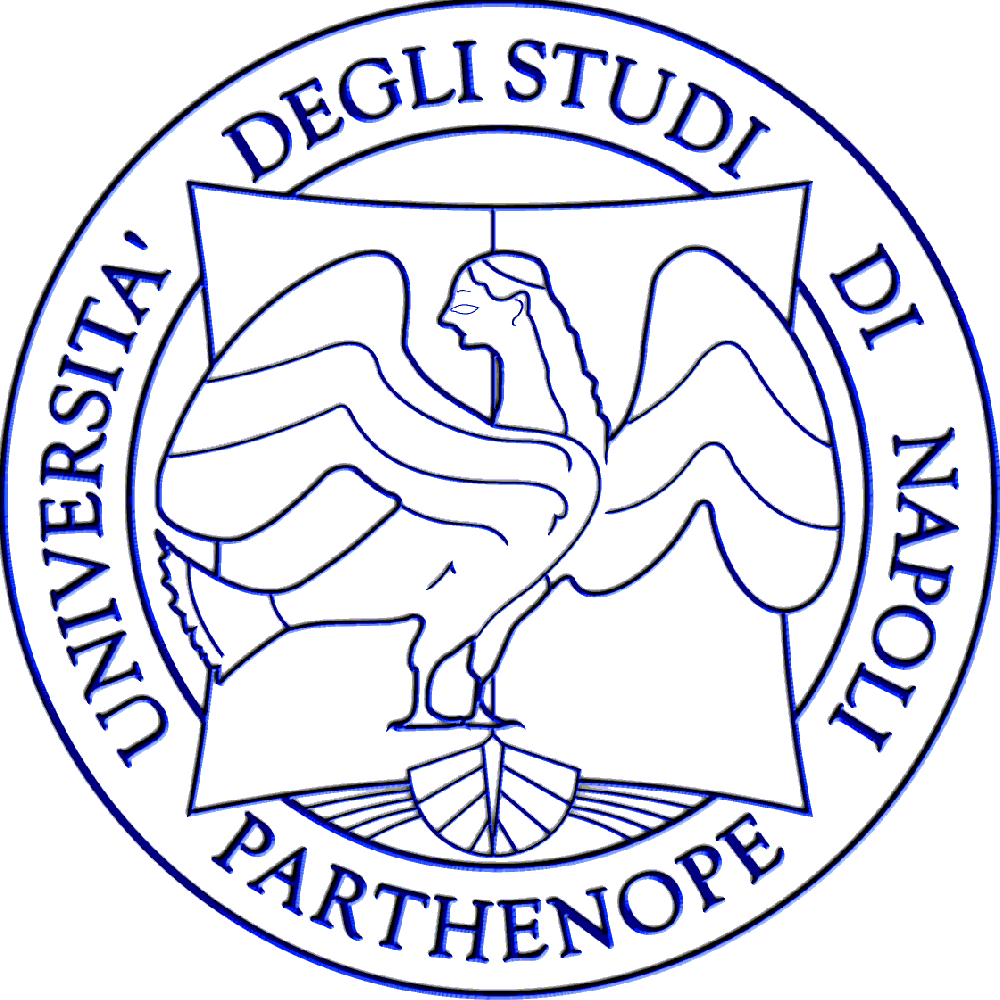 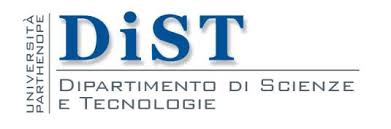 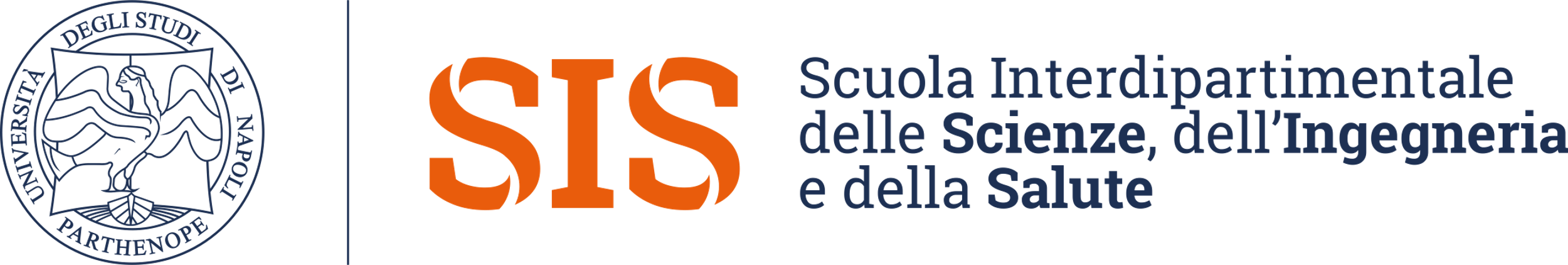 Sommario
Proprietà della TF
Calcolo della TF per segnali Notevoli mediante le proprietà (Delta di Dirac)
Esempi
Proprietà della FT
*Con dimostrazione
Proprietà della FT
Delta di Dirac
A un segnale di durata infinitesima, la (Delta di Dirac) corrisponde un segnale di Banda infinita (il segnale costante)
Proprietà Ritardo Temporale TF